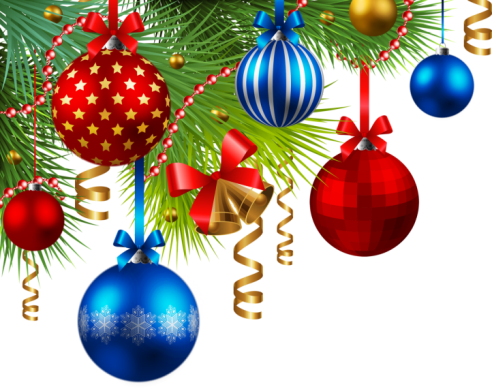 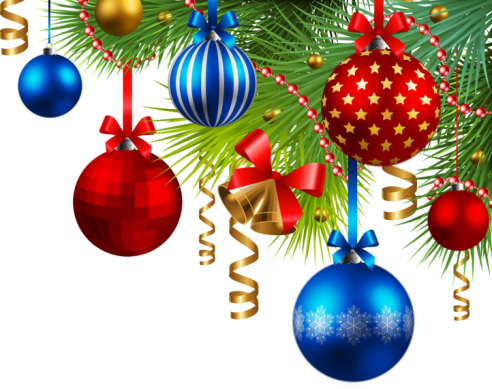 Выставка поделок
«Зимние композиции»
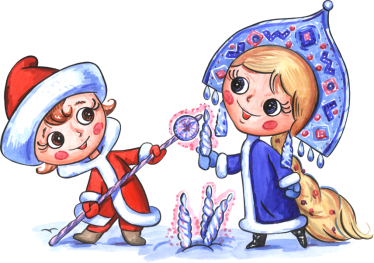 Презентацию
 подготовила
Чернова М.В.
2017
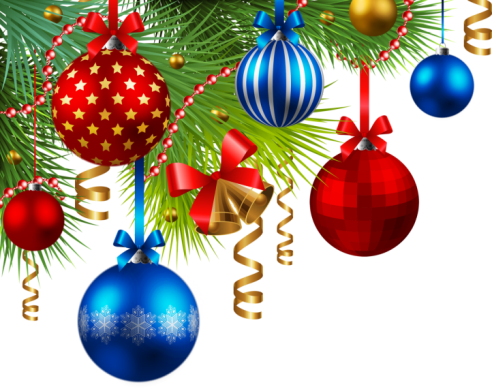 Это снежное семействоМы слепили во дворе,На прогулке, с мамой вместе,Дело было в январе.
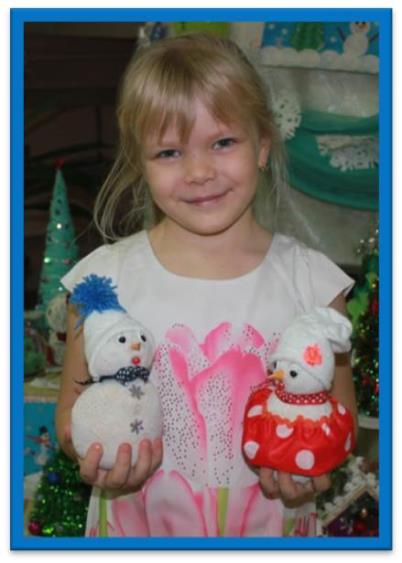 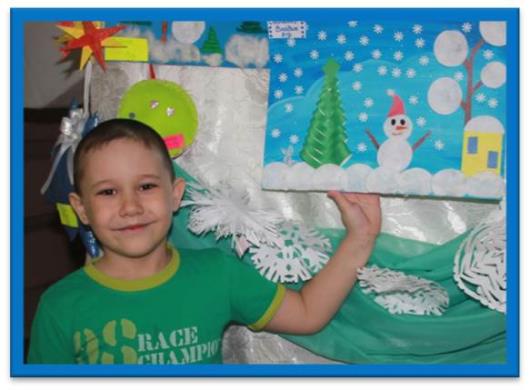 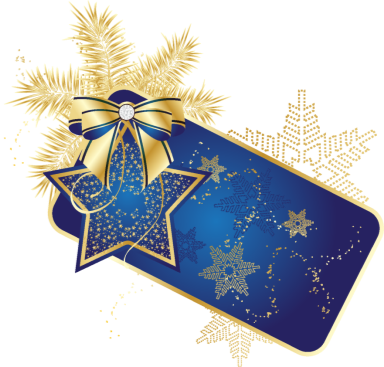 Скасырская 
Настя
«Снежное семейство»
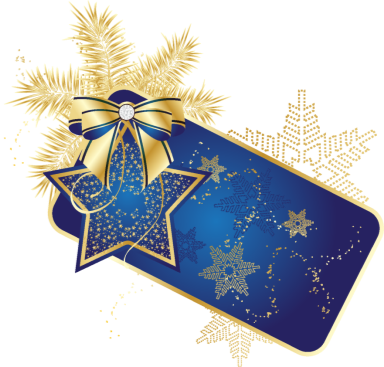 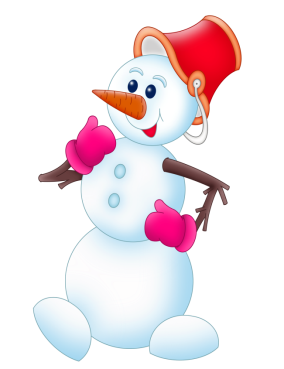 Савченко
Владик
«Зима»
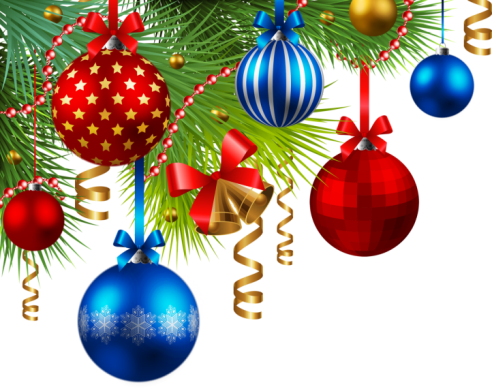 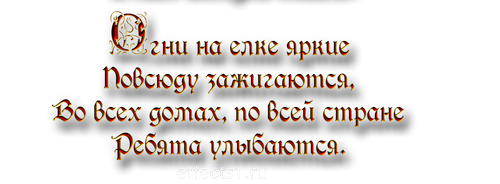 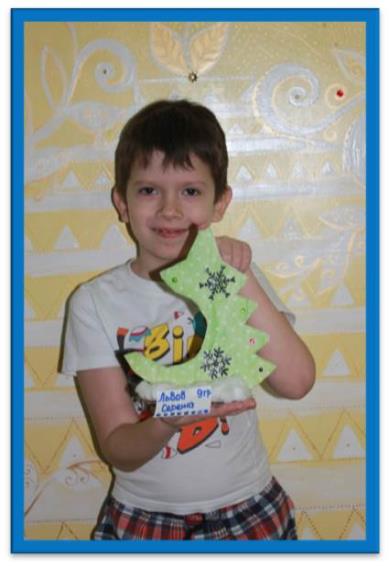 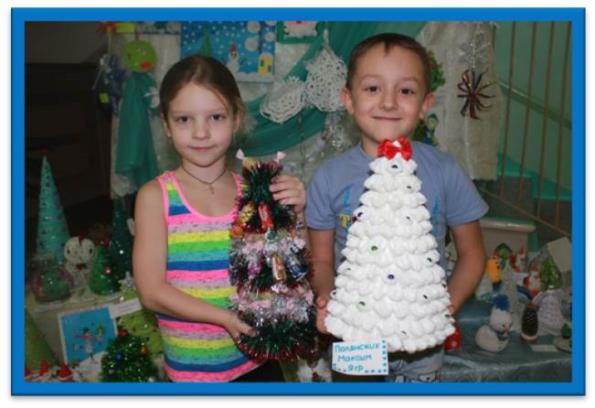 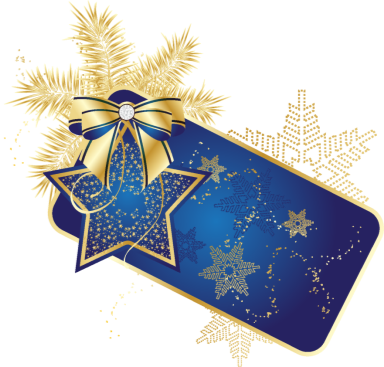 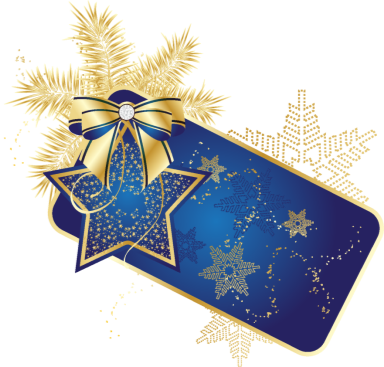 Львов
Сережа
«Ёлочка-красавица»
Тилина Полина
Полянских
Максим
«Ёлочки»
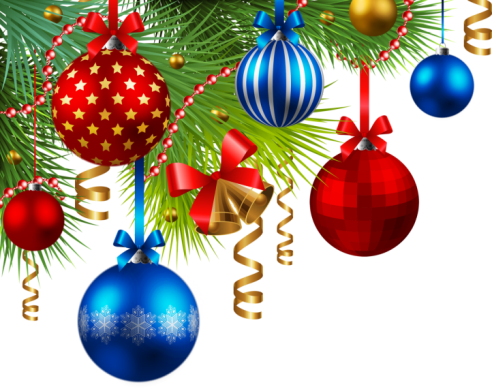 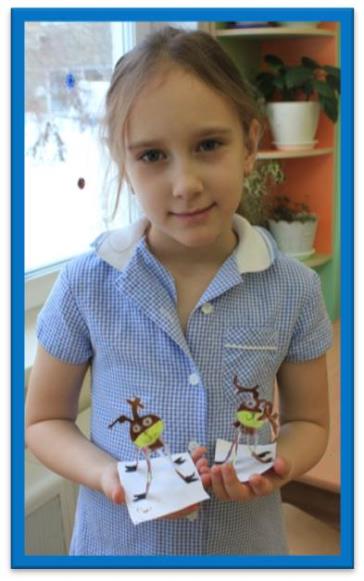 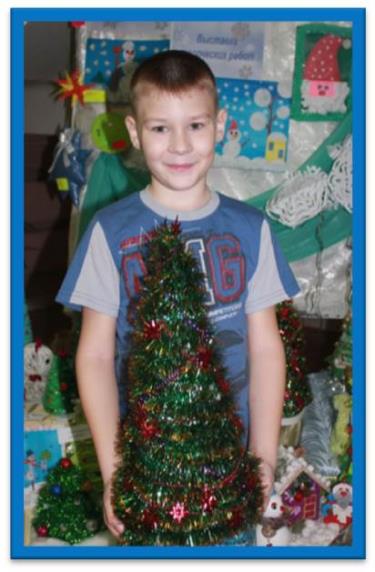 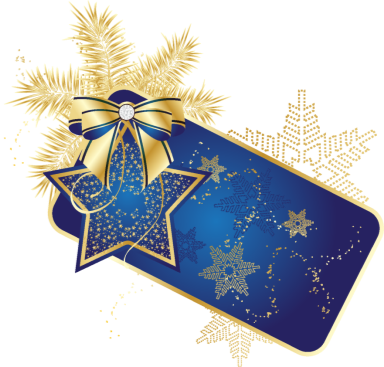 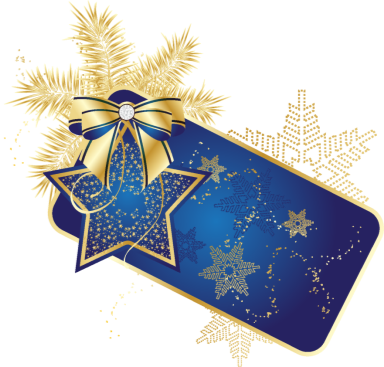 Коврижных
Артем
«Ёлочка»
Делий Даша
«Северные олени»
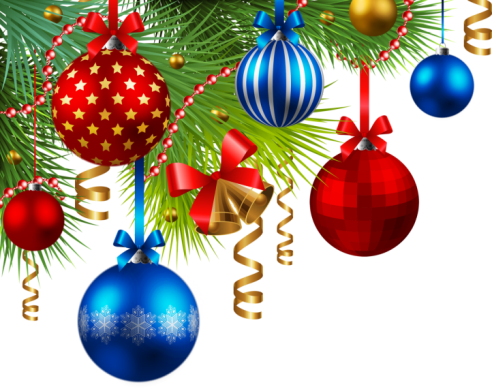 Как же так случается,Вода в лёд превращается?Почему зимой природаЗамораживает воду?Это всё мороз - проказникНам зимой устроил праздник.Ну а мы, безумно рады,Покататься нам отрадноПо блестящей глади льдаНа коньках туда - сюда.
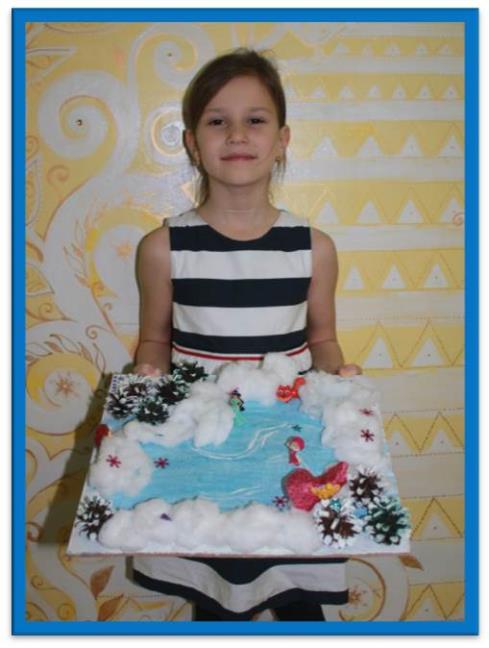 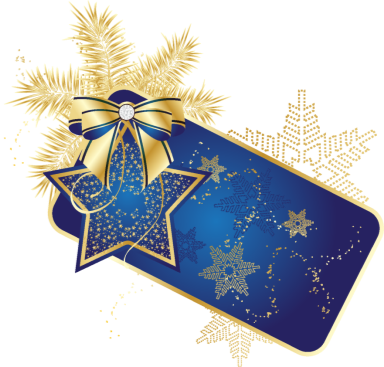 Миненко
Саша
«На катке»
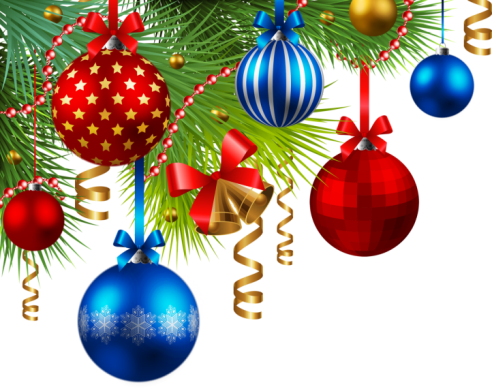 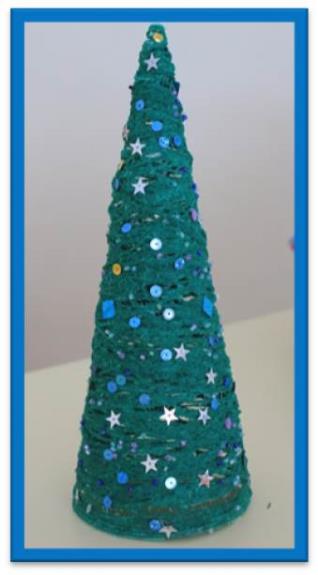 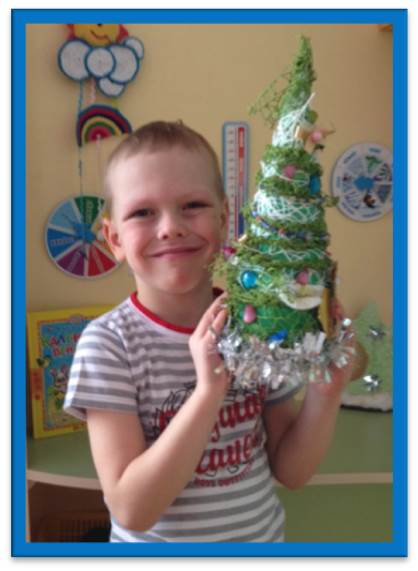 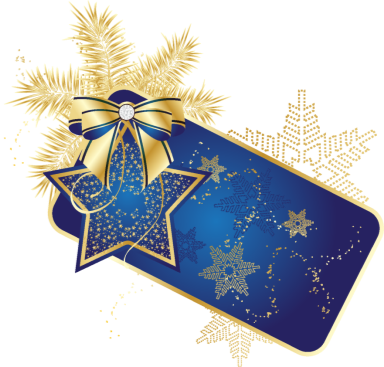 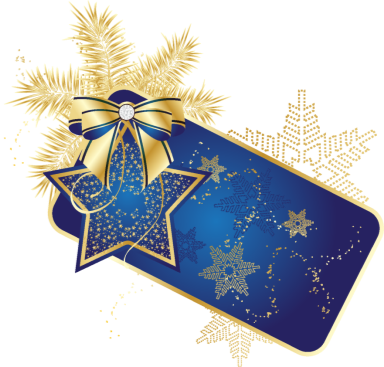 Мордвинов
Антон
    «Русская ель»
Белов
Арсений
«Ёлка наряжается»
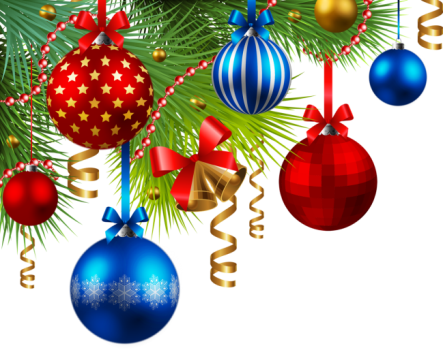 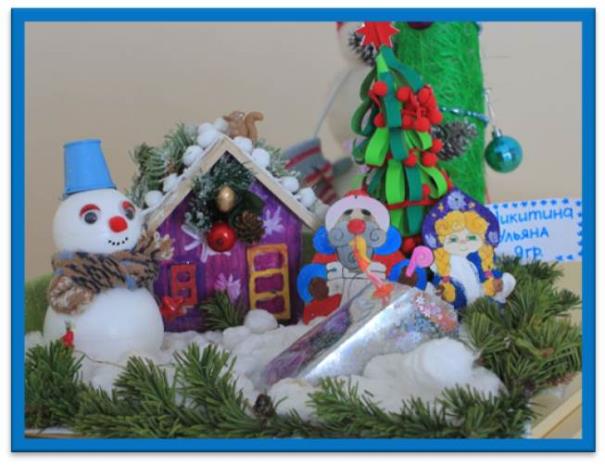 Если взять кусочки мела,Много красок разных,Снег могу я сделать белым,Дед-Мороза - красным. Ёлку с хвоею - зелёнойНа моей картинкеНарисую пышной, стройной,А вокруг - снежинки.Будет небо - синим-синим,Солнце - жёлтым, жарким.И на лапах ёлки иней -Стынет белой шапкой.
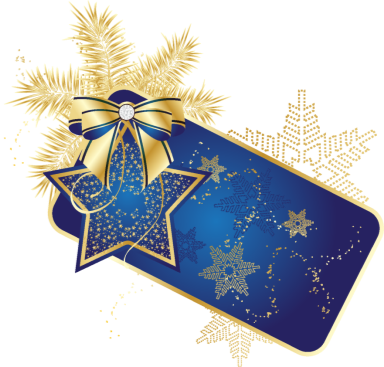 Никитина
Ульяна
«Зимняя картина »
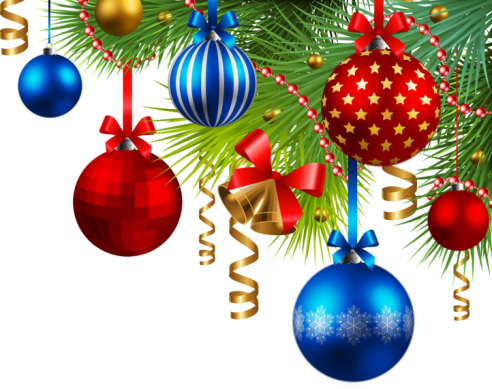 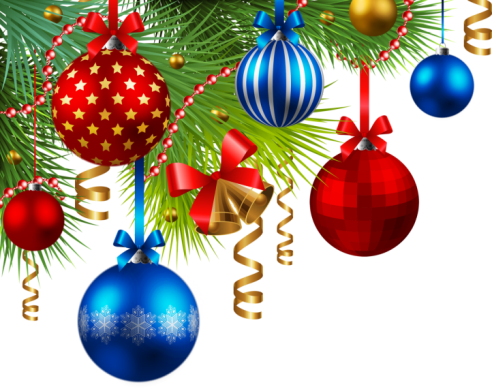 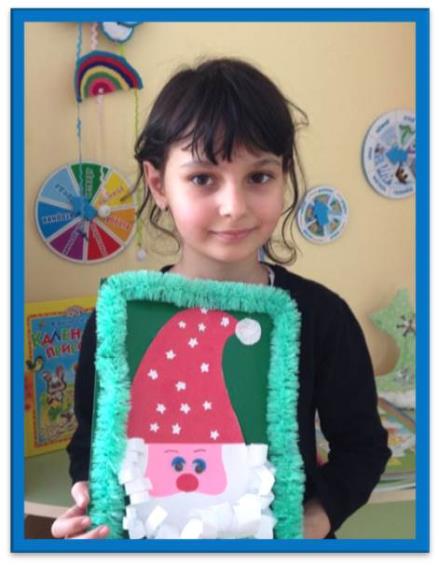 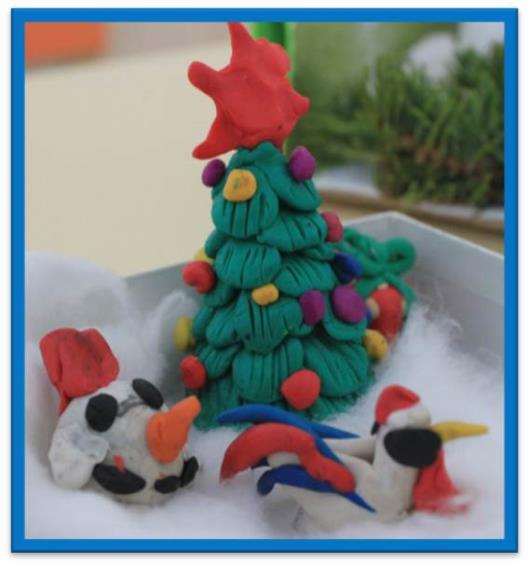 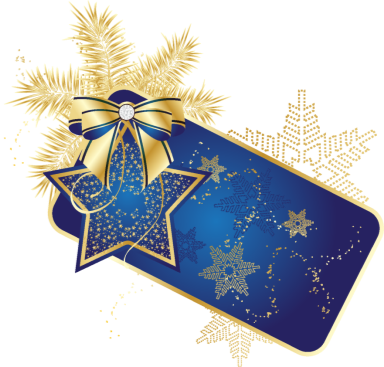 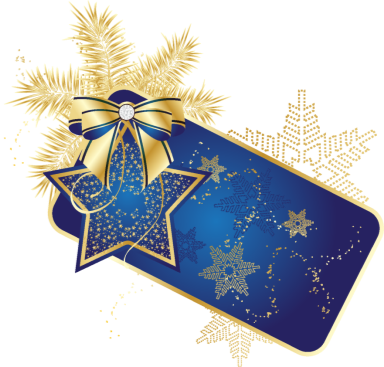 Репетюк
        Захар
    «Ёлочка и петушок»
Медведева
Лиля
«Дед Мороз»
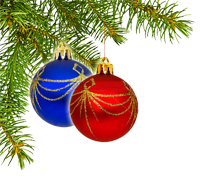 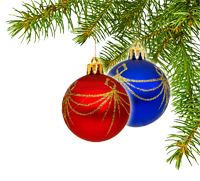 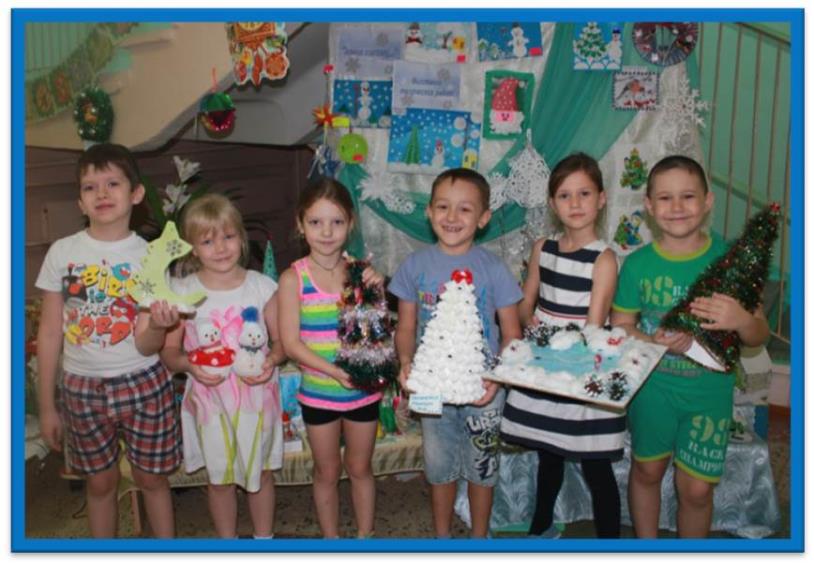 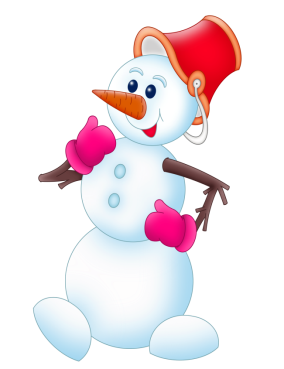 Мы многое можем делать руками:
Игрушки из глины и оригами,
Лепить и  вязать и клеить отменно,
Старались всё сделать с душой непременно!
Коллектив ДОУ благодарит  
за активное участие в выставке 
поделок « Зимние композиции» 
и говорит СПАСИБО детям и родителям
группы №9 «Солнышко»!
Желаем творческих успехов 
в будущем году!
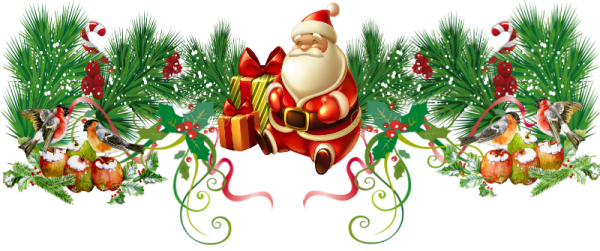